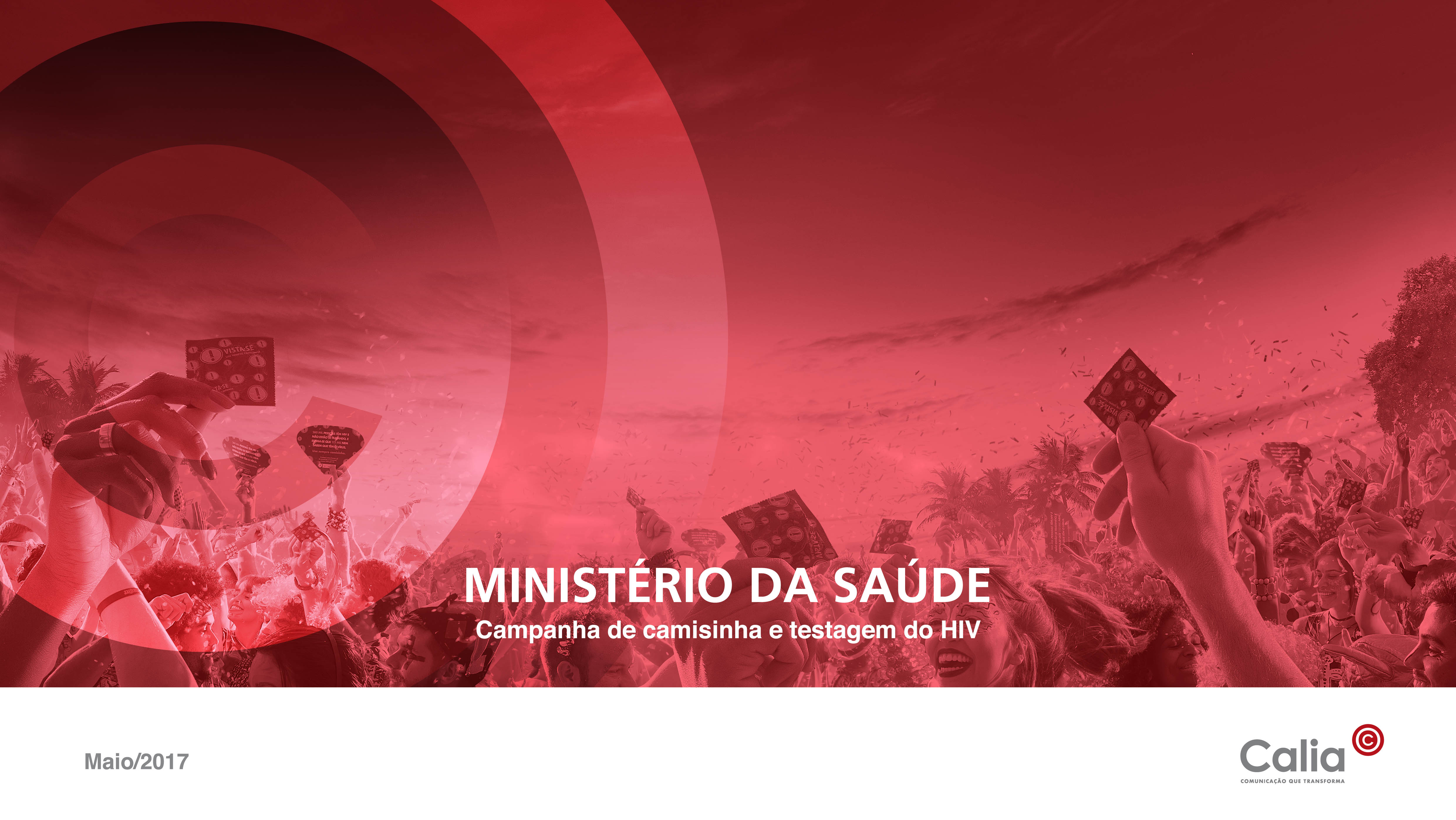 PARADAS LGBT
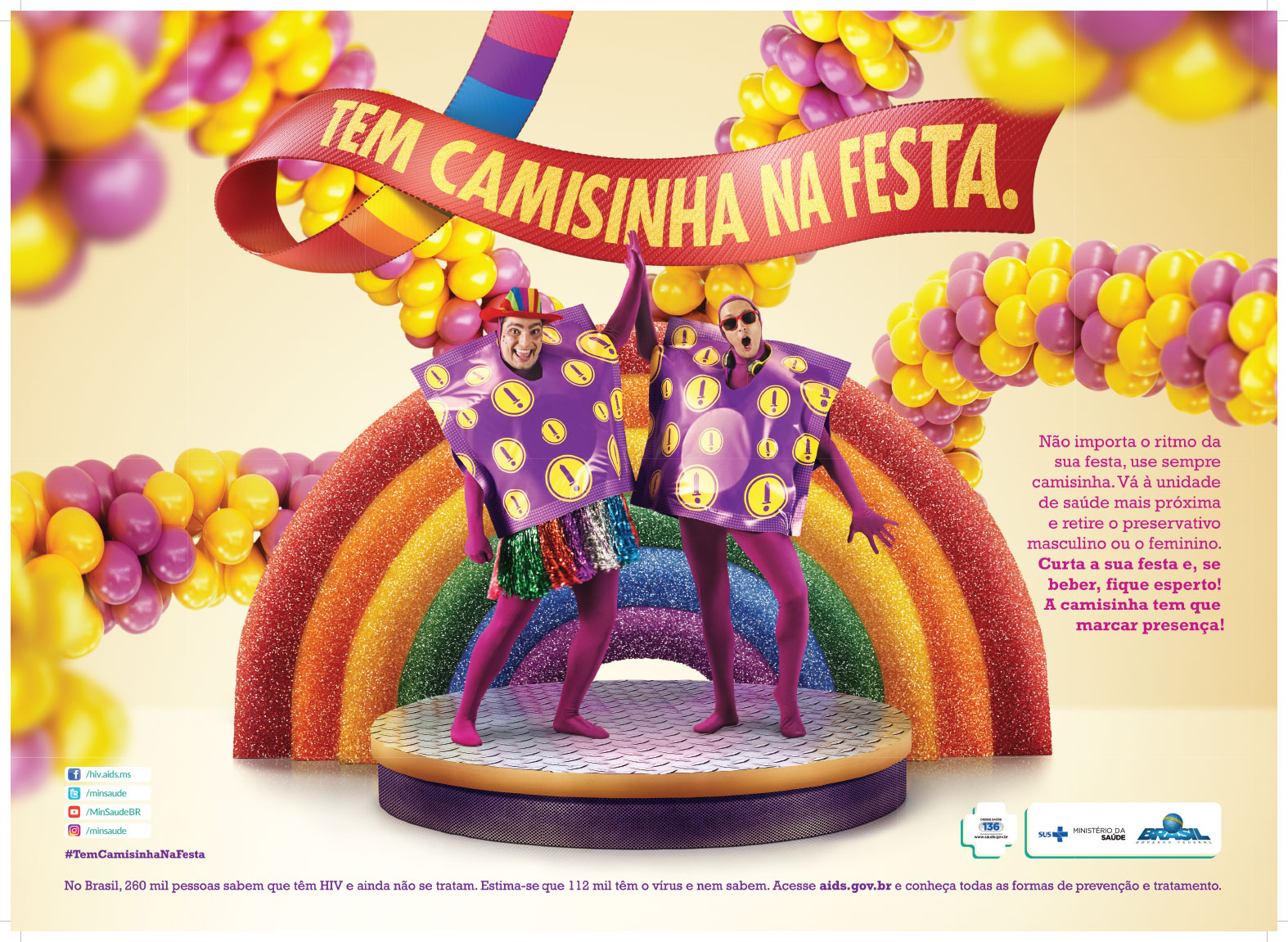 Arte Conceito
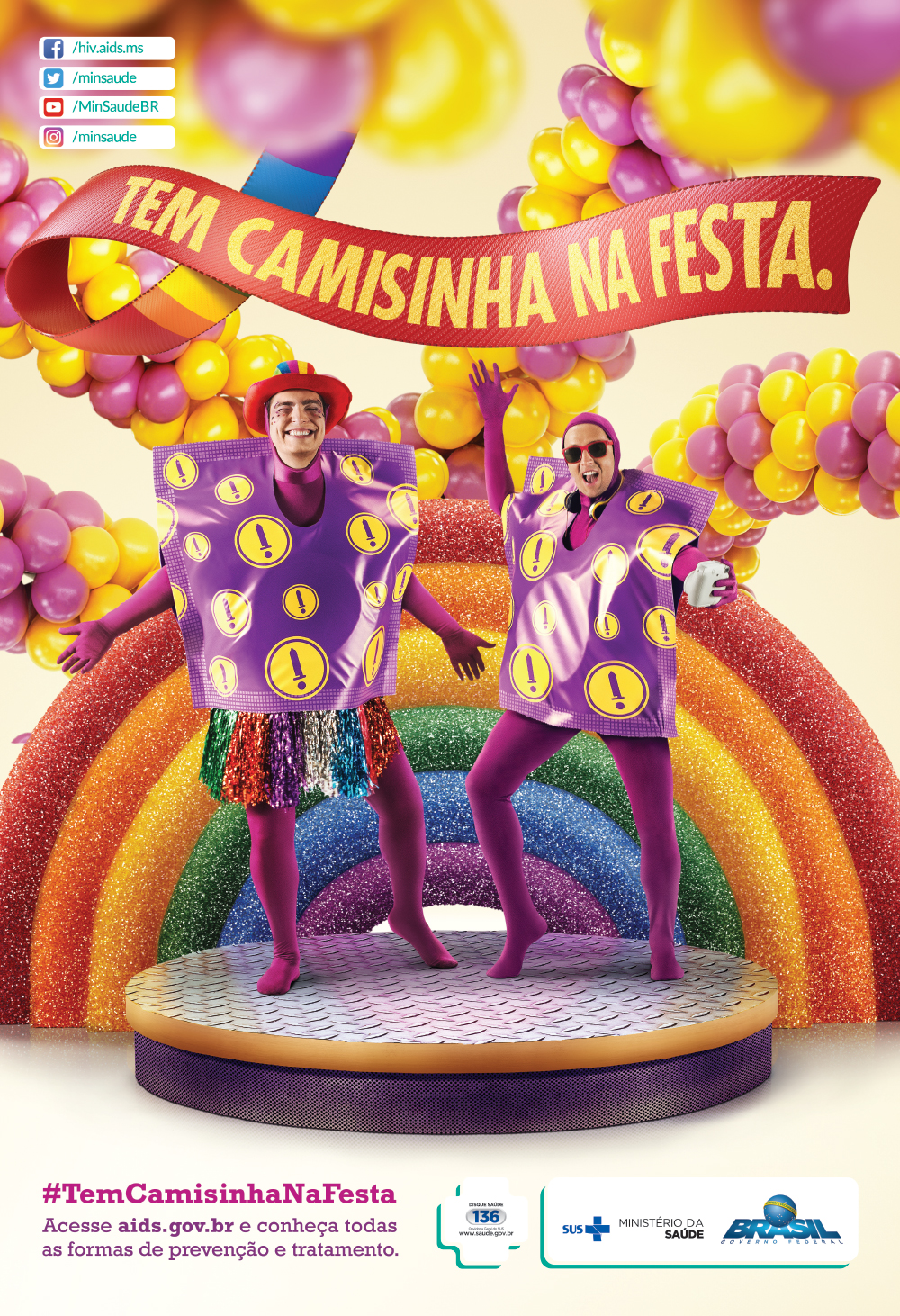 MUB
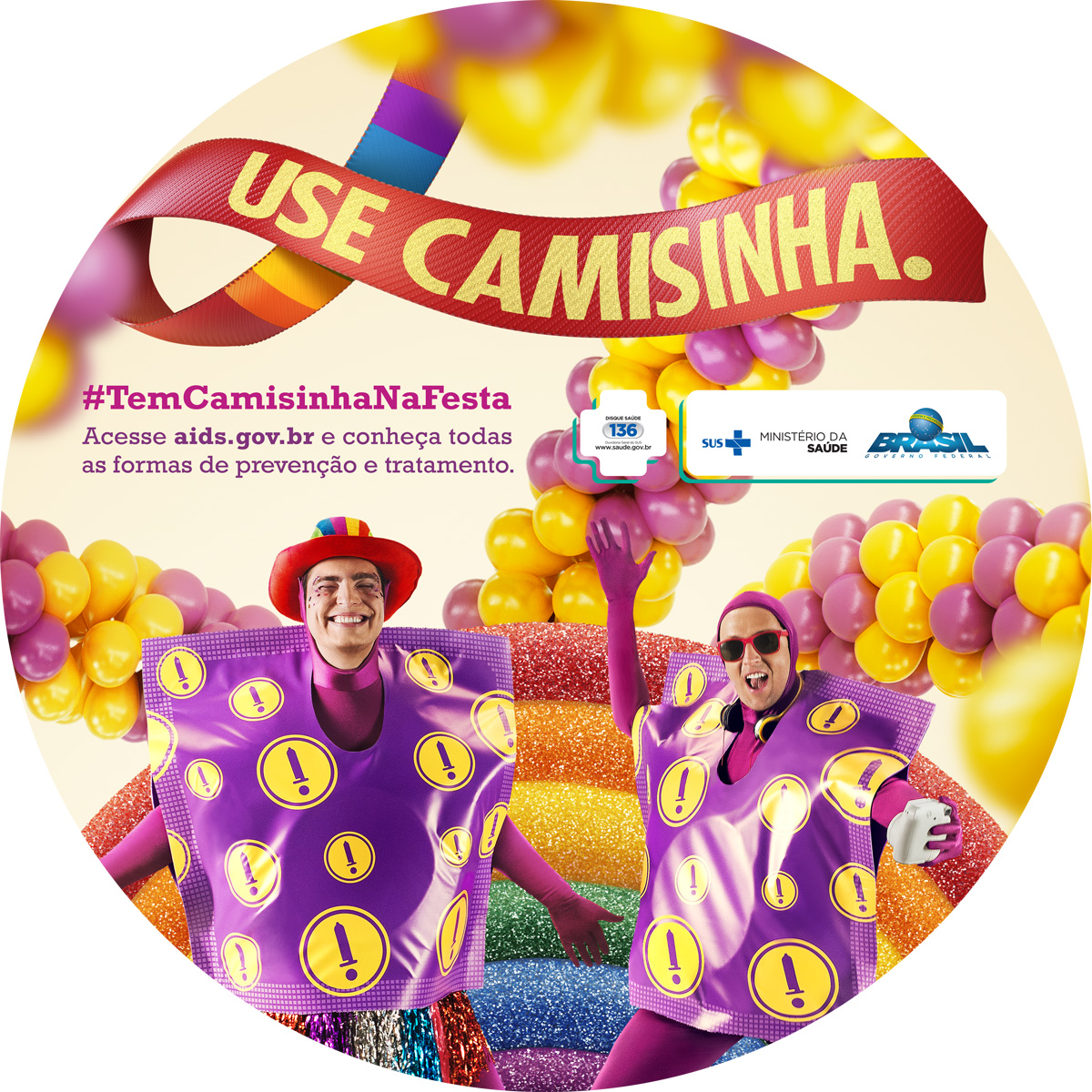 Walkdoor
FESTA JUNINA
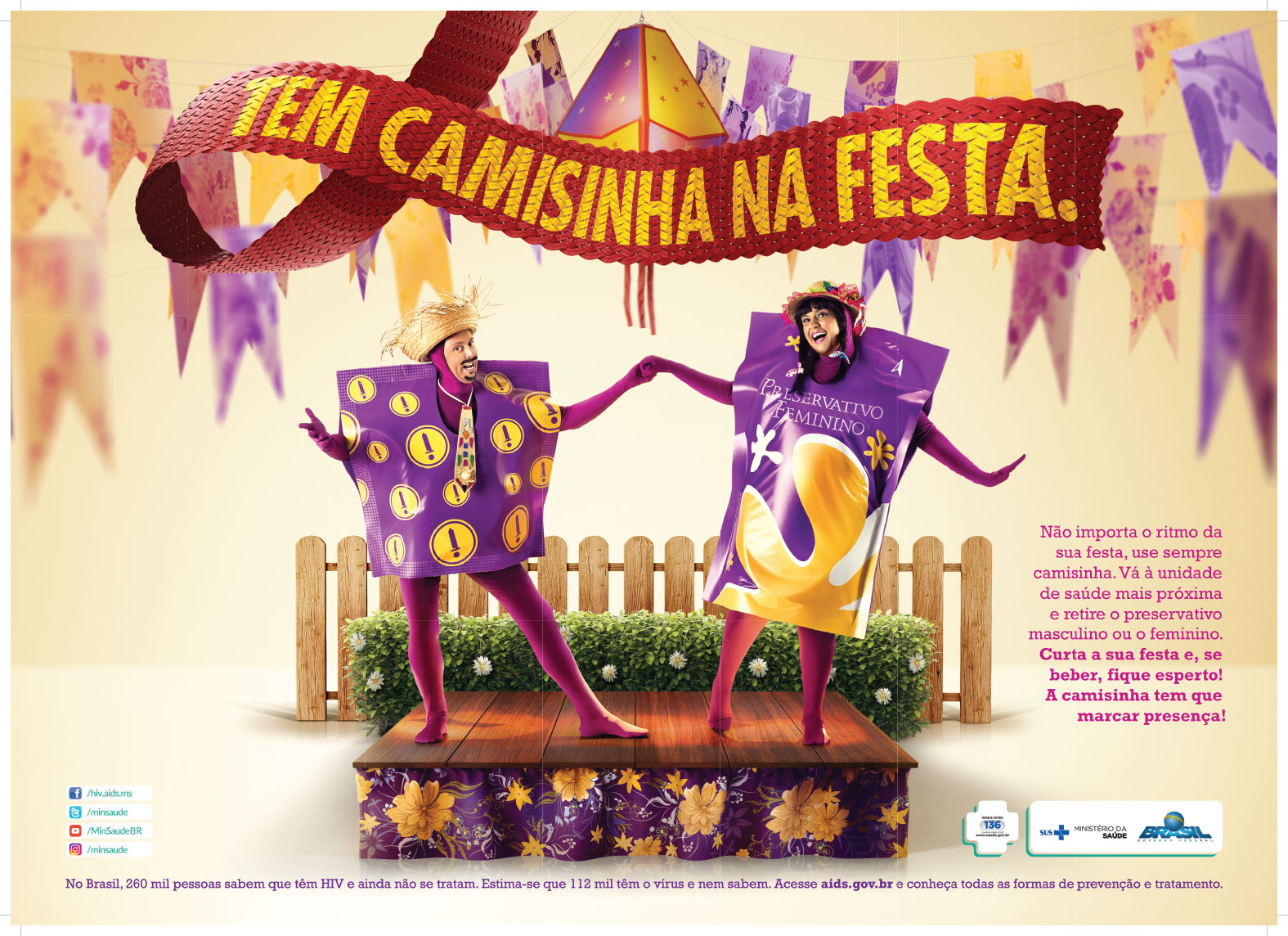 Arte Conceito
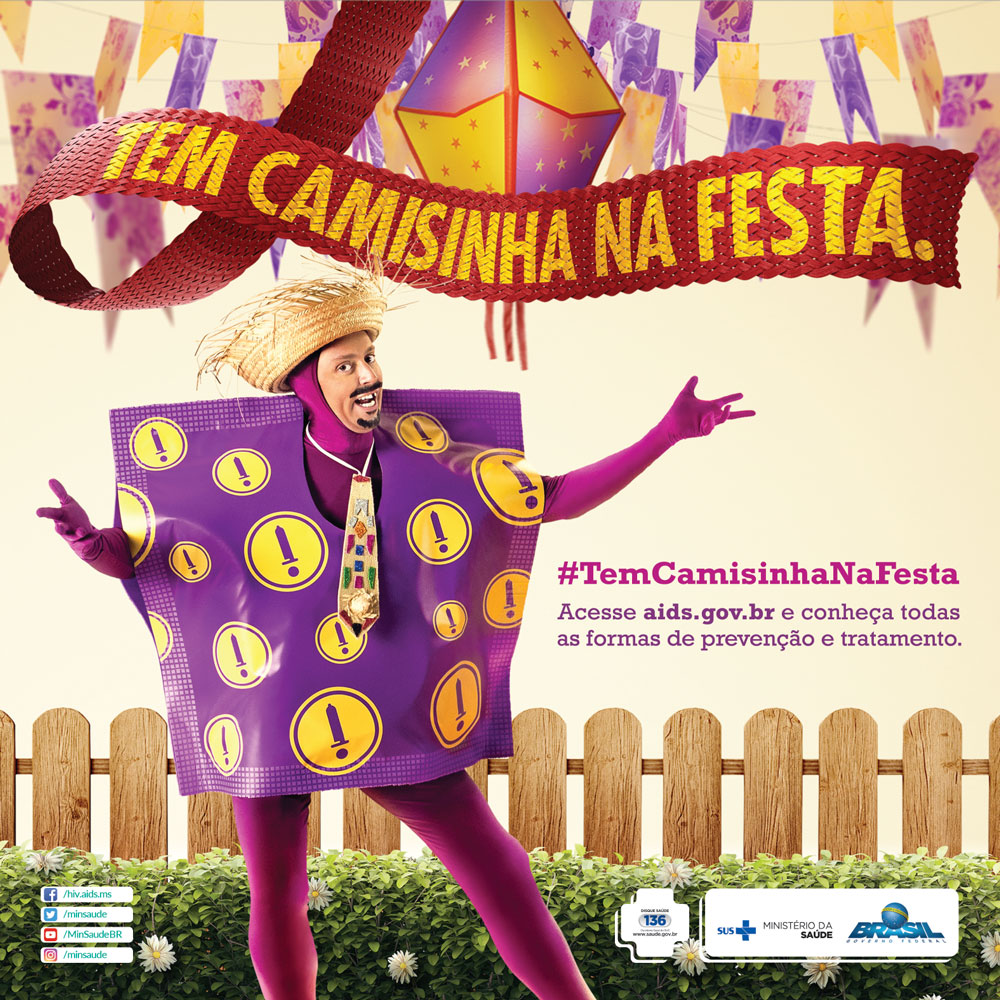 Mochiladoor
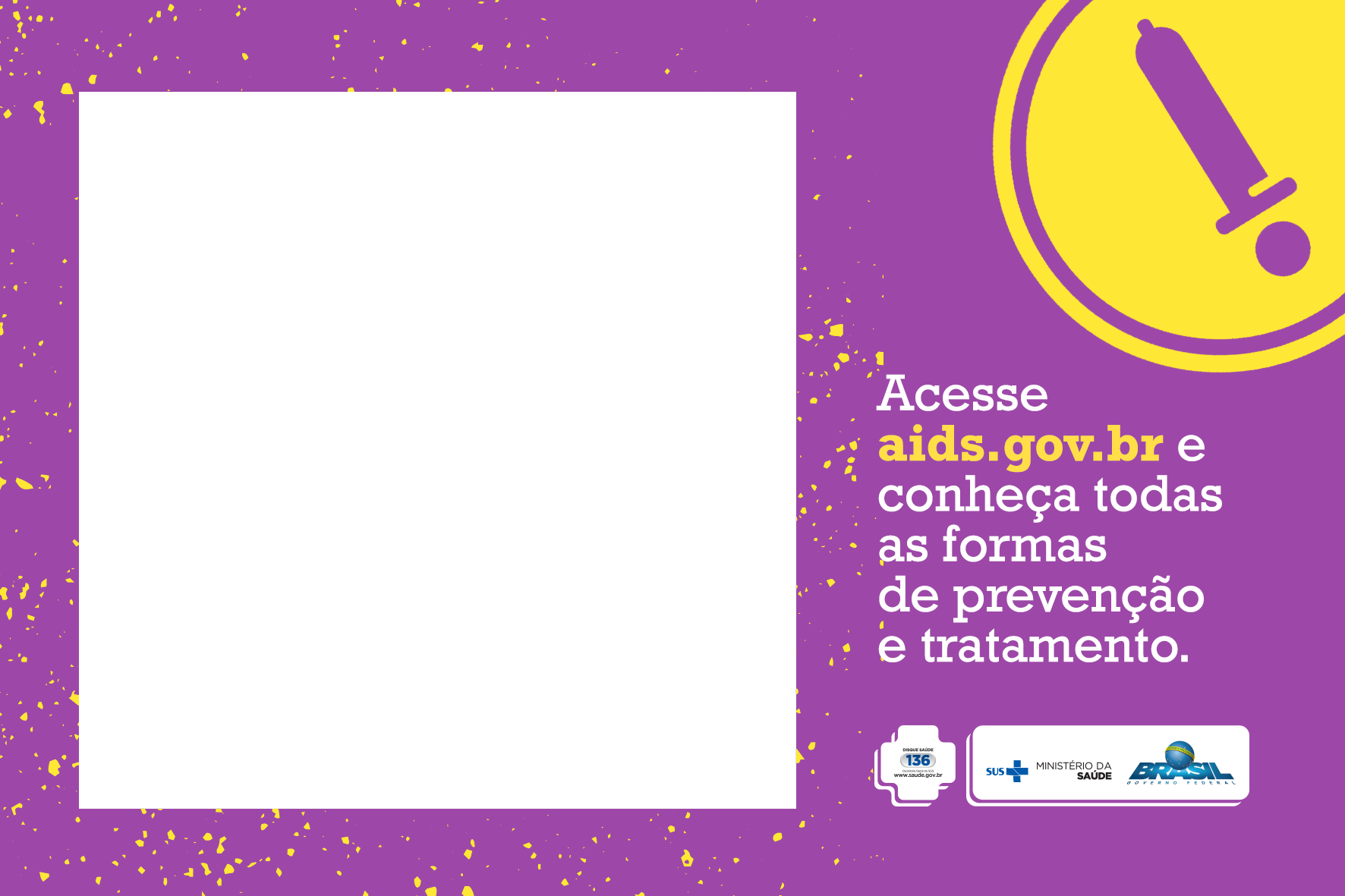 Moldura para foto
PARINTINS
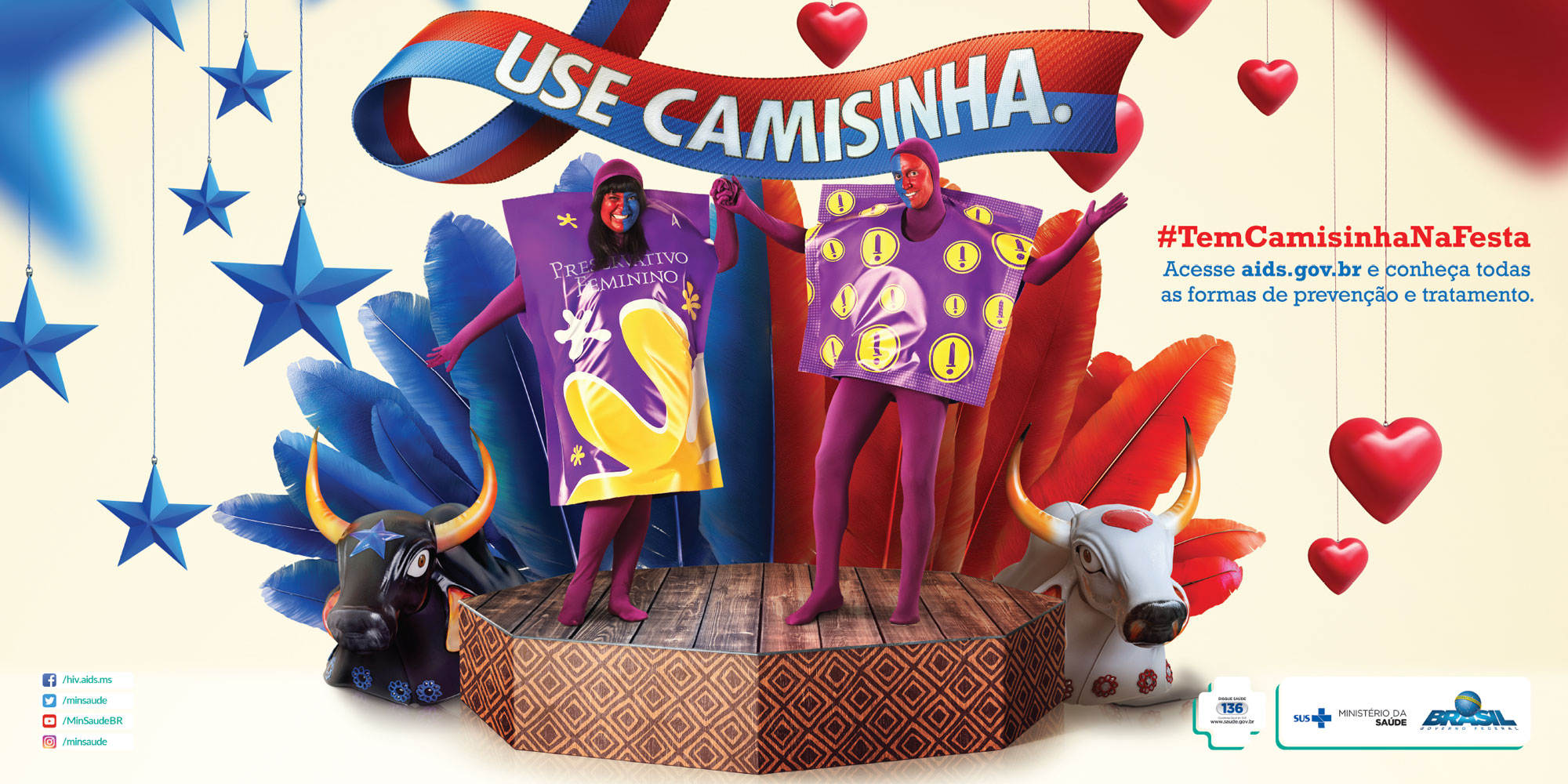 Arte Conceito
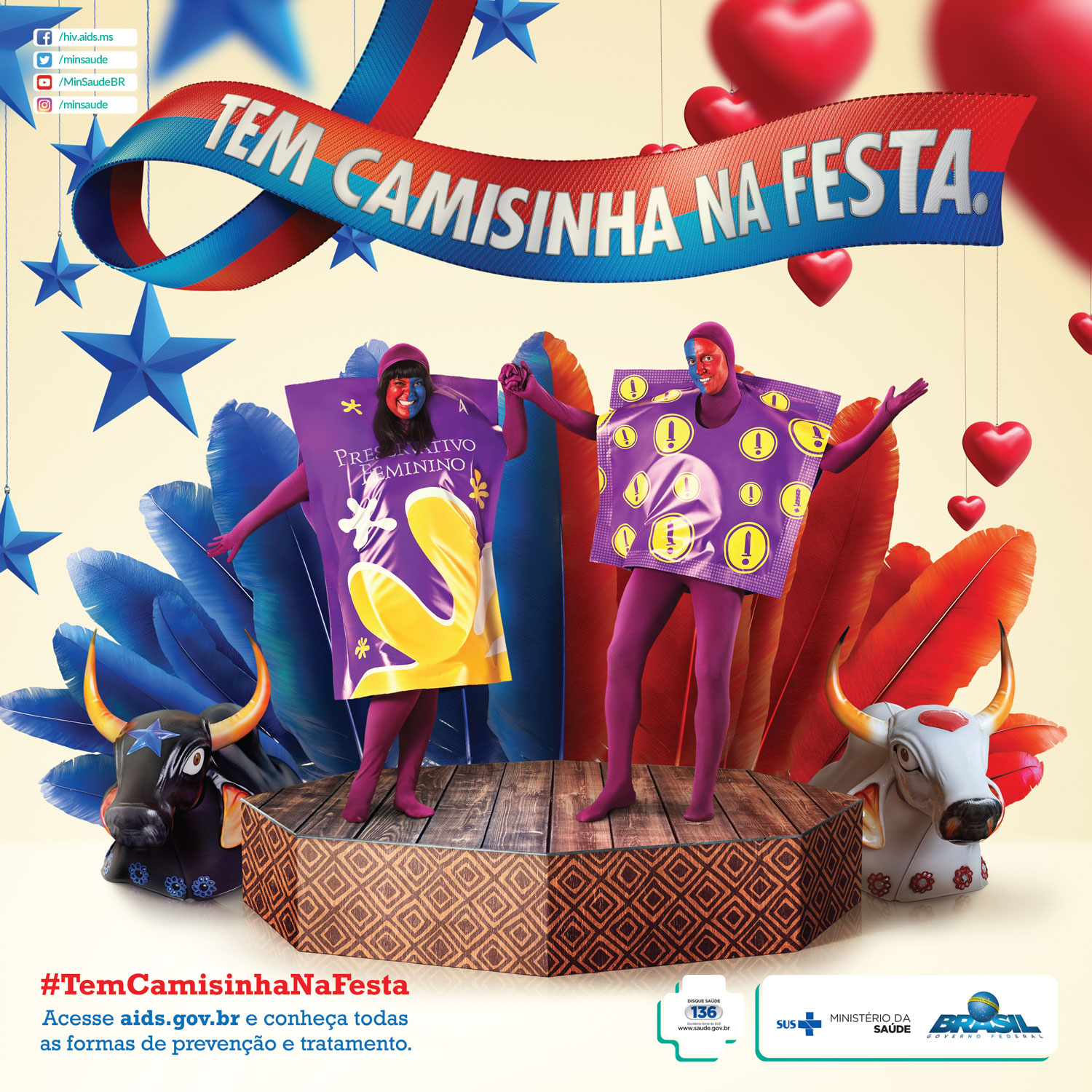 Mochiladoor
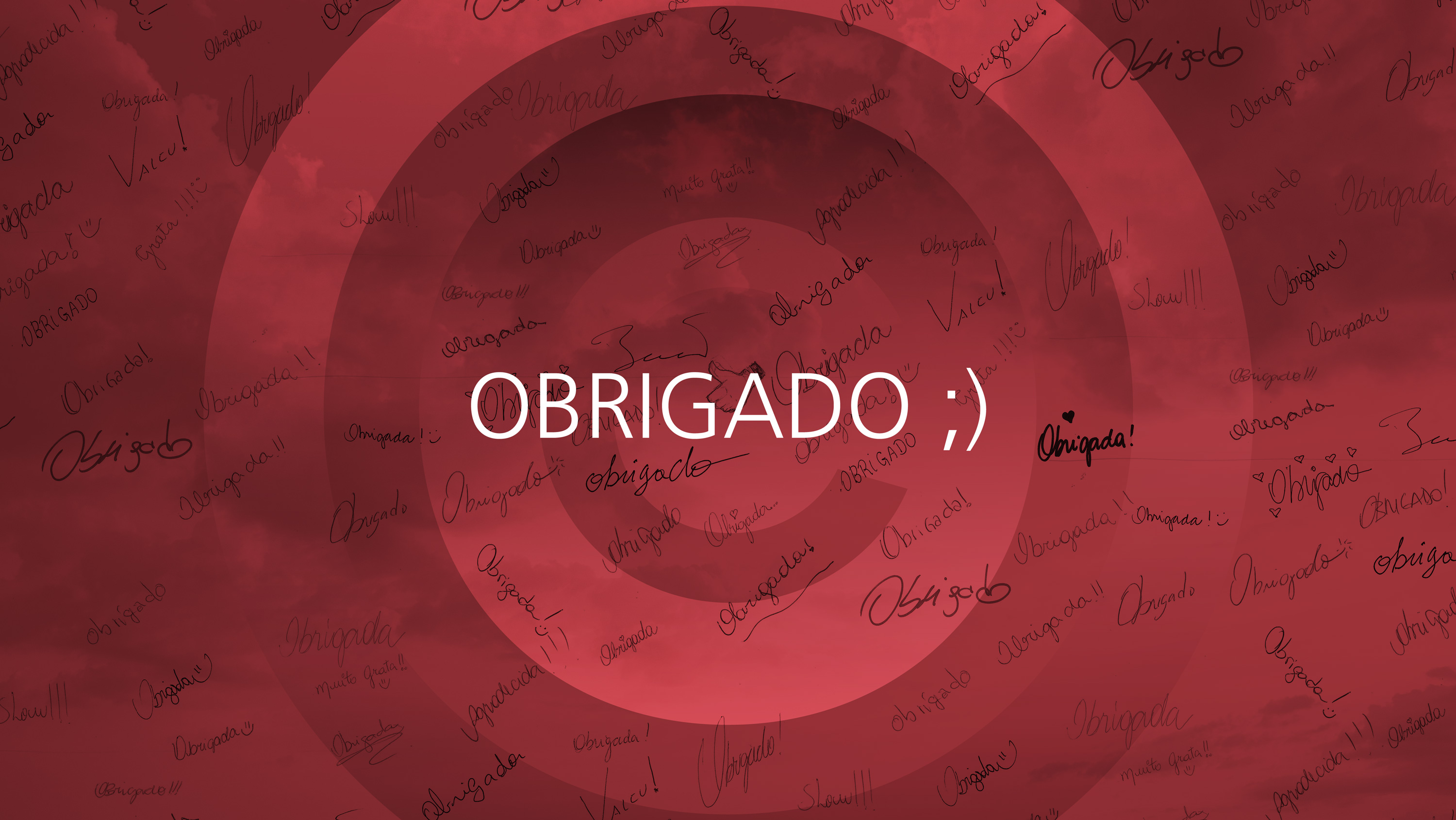